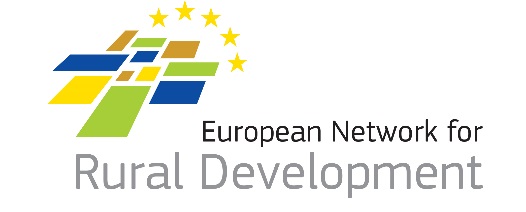 Europejska Sieć Obszarów Wiejskich 2014-2020
Urszula Budzich-Tabor, ENRD CP
Warszawa, 12 października 2015
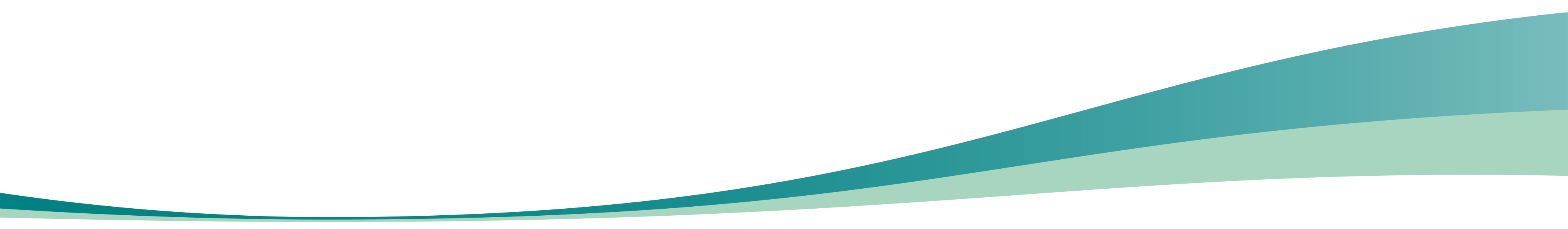 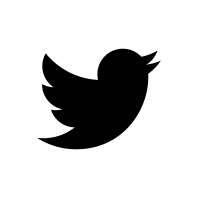 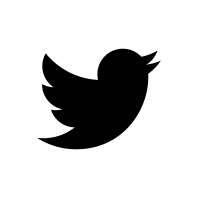 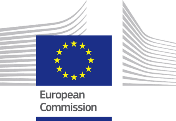 #LeaderCLLD
Cele ENRD (ESOW)
Europejska Sieć Obszarów Wiejskich ma na celu:
Poprawę jakości wdrażania PROW
Zwiększenie zaangażowania wszystkich interesariuszy
Informowanie o korzyściach z polityki wiejskiej UE i możliwościach finansowania
Osobno działa „podsieć” ds. ewaluacji oraz sieć innowacji EIP-AGRI
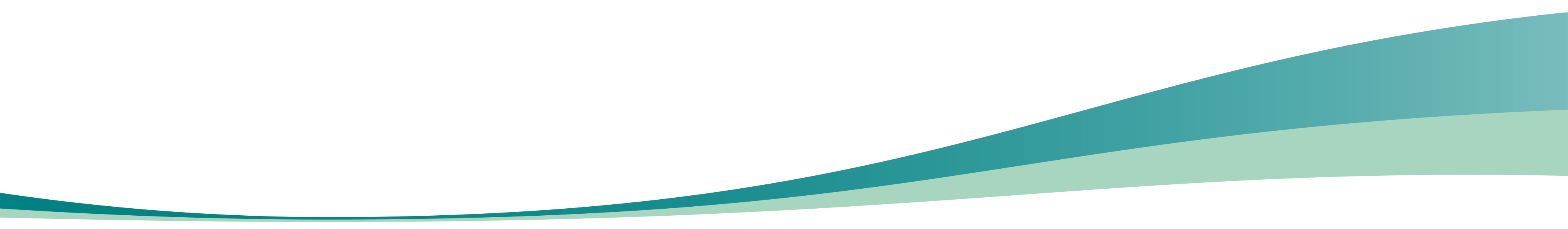 [Speaker Notes: ENRD objectives, mention evaluation sub-network and EIP-AGRI]
Sieć to wszyscy jej interesariusze...
Polityka wobec wsi
Krajowe i Regionalne Sieci Obszarów Wiejskich
5
1
3
Podmioty zaangażowane w rozwój wsi (w tym badawcze) i ich stowarzyszenia
Programowanie i wdrażanie PROW
Walne Zgromadzenie KSOW
DG AGRI
Stowarzyszenia europejskie
Inne DG i ich sieci
EIP
Contact Point
Instytucje Zarządzające, Agencje Płatnicze
2
IZ innych funduszy i ich sieci
Stowarzyszenia krajowe
KSOW
LGD
IZ/IP regionalne innych fund. i ich sieci
Stowarzyszenia regionalne
(RSOW)
Focus Groups
Projektodawcy
4
Acteurs du développement rural (non bénéficiaires des PDR compris)
Interesariusze polityki wobec wsi (w tym potencjalni projektodawcy)
Szersze grono odbiorców
zainteresowanych rozwojem wsi i polityką publiczną wobec wsi
[Speaker Notes: Stakeholder map]
ENRD CP
„Contact Point” (Punkt Kontaktowy) ESOW to:
Ekipa ok. 20 osób w Brukseli plus Eksperci Geograficzni w każdym kraju, którzy
Pełnią funkcję „usługową” wobec Dyrekcji Generalnej ds. Rolnictwa i Rozwoju Wsi oraz „ciał decyzyjnych”
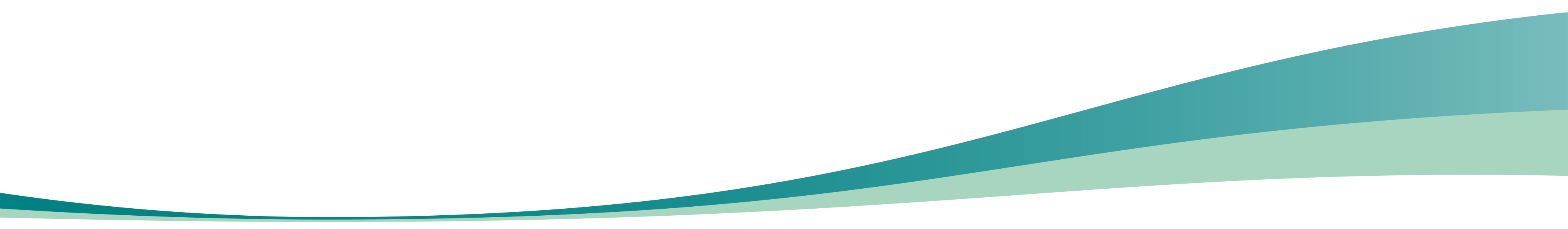 [Speaker Notes: Who are we as Contact Point, mention GEs, and the leading role of DG AGRI and governance bodies]
Commission Implementing Decision 2014/825/EU
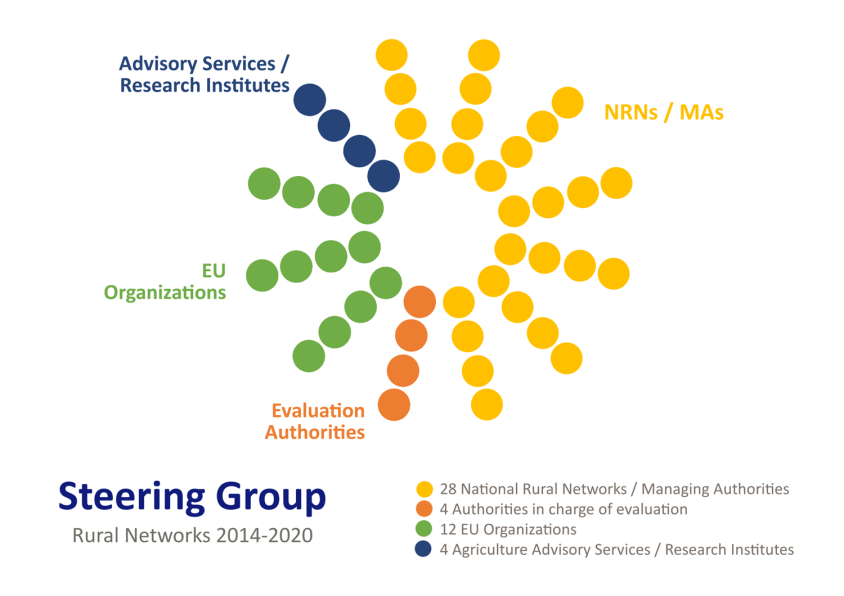 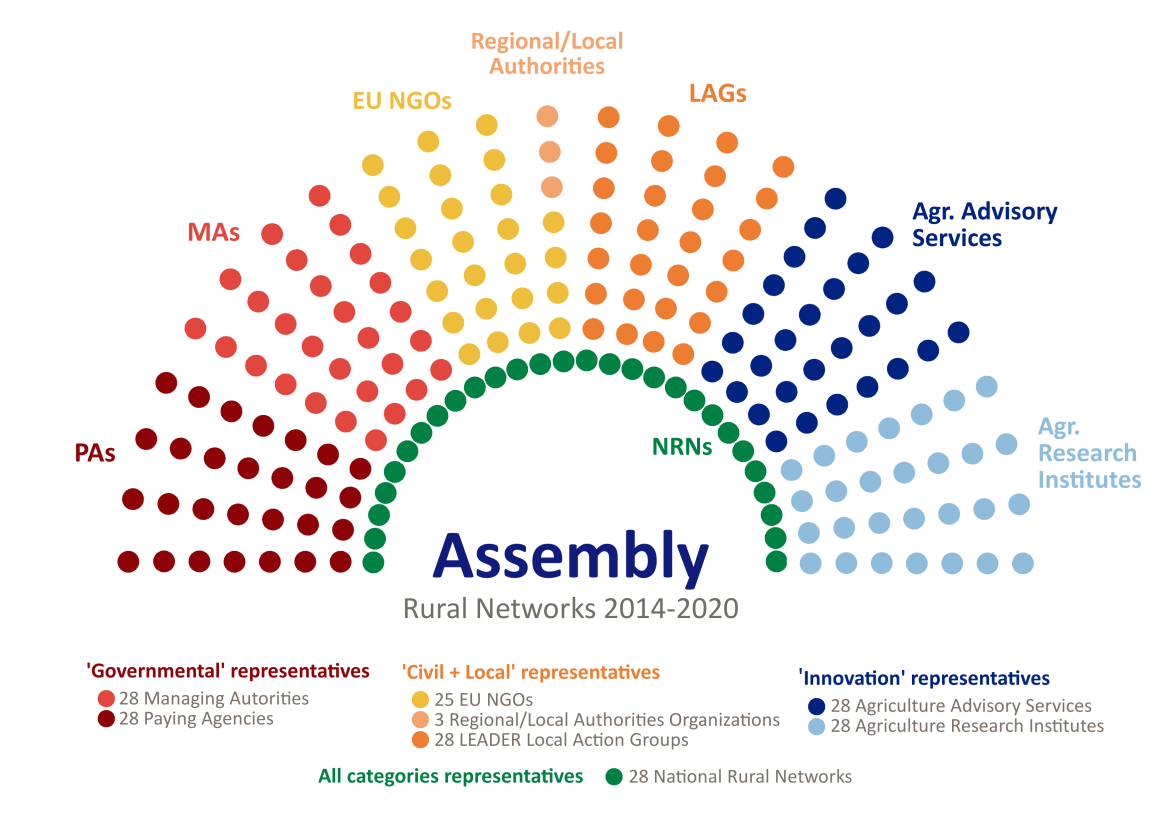 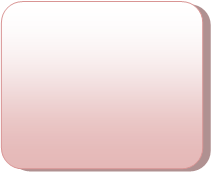 SUBGROUPS 
Permanent : Innovation; CLLD/Leader; Evaluation
Ad-hoc: other themes
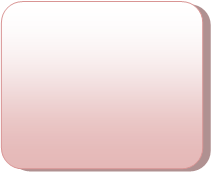 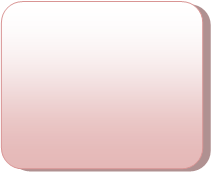 3 NETWORK SUPPORT UNITS
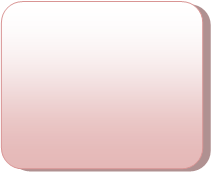 THEMATIC GROUPS
FOCUS GROUPS
…
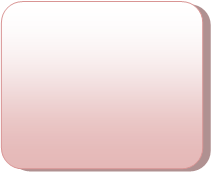 EIP-AGRI Service Point
ENRD
Contact Point
EVALUATION
Helpdesk
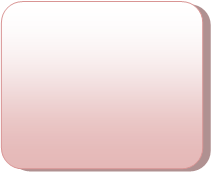 [Speaker Notes: Governance bodies]
Wybrane narzędzia i sposoby pracy ENRD
Tematyczne grupy robocze 
Przykłady: projekty i metody
Narzędzia on-line
Seminaria, warsztaty, spotkania
Strona www, publikacje, media społecznościowe
Prace analityczne
Sprawą kluczową jest ułatwianie interesariuszom uczenia się od siebie nawzajem!
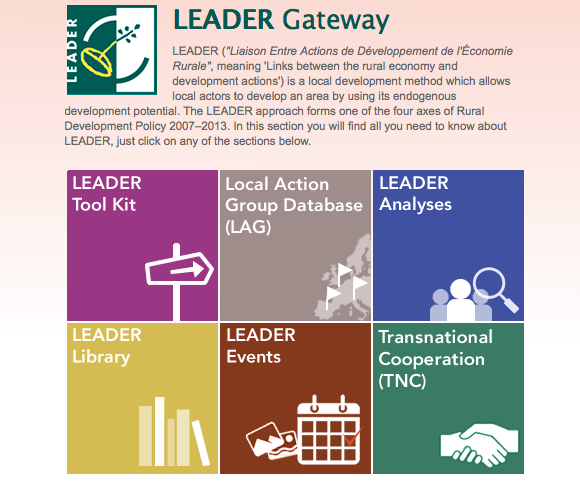 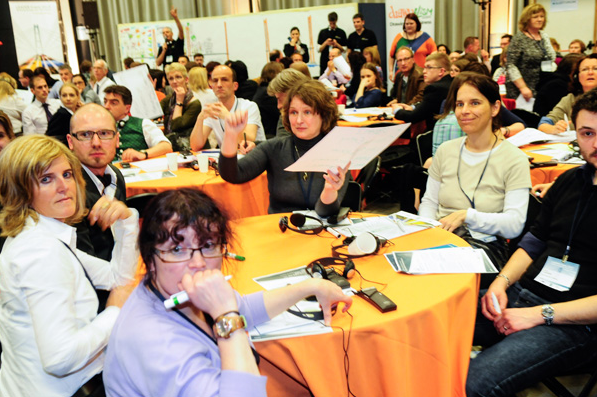 [Speaker Notes: Some methods and tools of ENRD work (thematic groups, good practices, on-line tools, seminars & workshops, website, analytical work) – all grouped into Thematic Packages and the key focus is to stimulate learning from each other!]
Najważniejsze działania w pierwszym roku (lipiec 2014 – czerwiec 2015) (1)
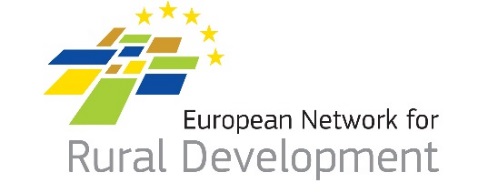 7
[Speaker Notes: Based on Paul’s presentation at the Steering Group, slightly revised]
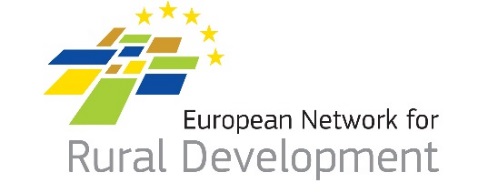 Najważniejsze działania w pierwszym roku (lipiec 2014 – czerwiec 2015) (2)
8
[Speaker Notes: Highlights from ENRD activities – Paul’s presentation continued
NRNs		- Actions will be based on the needs and opportunities analysis.
			- Specific support to individual or groups of MS
			‘- Export and exchange; of identified useful networking practices
			- Possible  identificatin and kick-off of ‘clusters’
		- Tools: contacts DB, FAQs (Q&As),


LEADER-CLLD tools:	- LAG DB
		- Yr 1 capacity building inventory
		- Links established with other (non-ENRD) networks
TNC: tools		–  fiches (and guidance supporting EC Guidance)
		- Partner search tool
		- Cooperation projects DB (framework)
		- Cooperation task force]
Najważniejsze działania w pierwszym roku (lipiec 2014 – czerwiec 2015) (3)
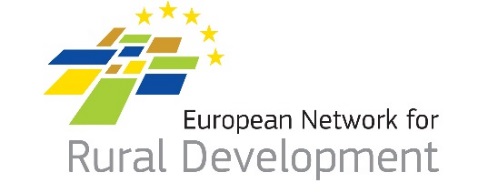 ENRD Contact Point Activity Planning 2015
9
[Speaker Notes: Paul’s presentation continued, with a special section on Leader/CLLD added as this is highly relevant for Poland (it was not so promi]
Tematy wypracowane przez Grupę Sterującą ESOW w 2015 roku (1)
Uproszczenie wdrażania (dla wszystkich uczestników, po to aby lepiej osiągać cele) 
Upodmiotowienie doradztwa – przekazywanie wiedzy – szeroko rozumiana innowacyjność
Żywność lokalna – krótkie łańcuchy dostaw – partnerstwo miasto-wieś – małe gospodarstwa rolne
Powiązania między 1 i 2 filarem WPR
Zmiany demograficzne i zapobieganie wykluczeniu
10
[Speaker Notes: The ten themes from SG (slide 1)]
Tematy wypracowane przez Grupę Sterującą ESOW w 2015 roku (2)
Wielofunduszowość
Zielona gospodarka tworząca miejsca pracy i wzrost
Uruchamianie KSOW
Ewaluacja działań sieciujących
Zmiany klimatu
11
[Speaker Notes: Ten themes (continued)]
Pięć priorytetów na okres lipiec 2015 – czerwiec 2016 (1)
Budowanie umiejętności następujących grup interesariuszy:
1. Podmiotów zaangażowanych we wdrażanie PROW (pracownicy KE, Instytucji Zarządzających, Agencji Płatniczych, audytorzy)
2. Krajowych Sieci Obszarów Wiejskich i jednostek wspierających te Sieci
3. Podmiotów zaangażowanych w realizację podejścia Leader/RLKS
12
[Speaker Notes: Ten themes (continued)]
Pięć priorytetów na okres lipiec 2015 – czerwiec 2016 (2)
Działania tematyczne (tematyczne grupy robocze, seminaria, publikacje) w następujących obszarach:
4. Konkurencyjność i gospodarka oparta na wiedzy na obszarach wiejskich
5. Wsparcie procesu przechodzenia obszarów wiejskich na „zieloną” gospodarkę
13
[Speaker Notes: Ten themes (continued)]